স্বাগতম
পরিচিতি
জিন্নাতুন নেছা 
সহ্কারি শিক্ষক
কান্দিপাড়া আস্ক র আলী উচ্চ বিদ্যালয় 
গফর গাঁও , ময়মনসিংহ।
মোবাঃ০১৭৩৬০৪৭০৩০
পাঠ পরিচিতি
বিষয়ঃ বাংলাদেশ ও বিশ্ব পরিচয় 
শ্রেণিঃ নবম 
অধ্যায়ঃ সপ্তম
সময়ঃ ৫০ মিনিট
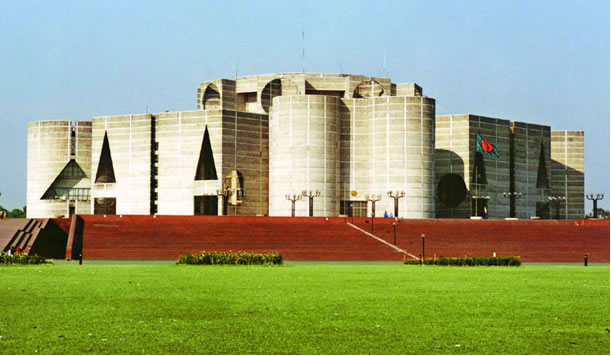 নির্বাচন
এই পাঠ শেষে শিক্ষাথীরা .-------
নির্বাচনের সংজ্ঞা লিখতে পারবে 
 নির্বাচন প্রধানত কত প্রকার তা উল্লেখ করতে পারবে
 প্রত্যক্ষ এবং পরোক্ষ নির্বাচন প্রক্রিয়া ব্যাখ্যা করতে পারবে
নির্বাচন
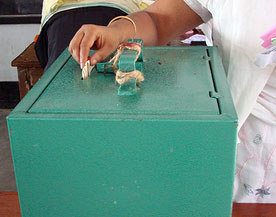 ভোটারদের লাইন
ভোট দান
একক কাজ
.
নির্বাচন বলতে কি বোঝায়?
এসো মিলিয়ে নেই
নির্বাচন হলো জনপ্রতিনিধি বাছাইয়ের পদ্ধতি।স্থানীয় ও জাতীয় নির্বাচন ভোটাধিকার  প্রাপ্ত সকল নাগরিক ভোট দিয়ে তাদের প্রতিনিধি বাছাই করে। প্রতিনিধি বাছাইয়ের প্রক্রিয়াকে নির্বাচন বলে।
প্রত্যক্ষ নির্বাচন
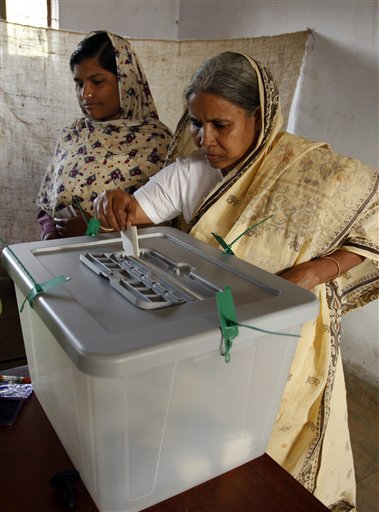 সরাসরি ভোট দান
ভোটারদের লাইন
পরোক্ষ নির্বাচন
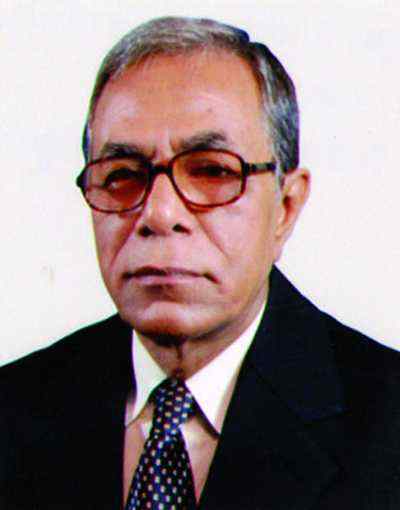 রাষ্ট্রপতিনির্বাচন
রাষ্ট্রপতি
জোড়ায় কাজ
এসো মিলিয়ে নেই
জনগণ যখন সরাসরি ভোট দিয়ে তার প্রতিনিধি নির্বাচন করে তাকে প্রত্যক্ষ নির্বাচন বলে।যেমন-বাংলাদেশের সংসদ সদস্যগণ জনগণের প্রত্যক্ষ ভোটে নির্বাচন হয়।
 জনগণের ভোটের মাধ্যমে জনপ্রতিনিধি বা সংসদ সদস্য নির্বাচিত করে ।এই জনপ্রতিনিধিগণ ভোট দিয়ে যখন রাষ্ট্রপতি বা সংসদের সংরক্ষিত আসনের সংসদ সদস্য নির্বাচন  করেন তাকে বলা হয় পরোক্ষ নির্বাচন  যেমন-বাংলাদেশের রাষ্ট্রপতি সংসদ সদস্যদের ভোটে নির্বাচিত।
মূল্যায়ন
বাংলাদেশের প্রেসিডেন্ট  নির্বাচন  কোন পদ্ধতিতে হয়।

কোন ব্যাক্তি  বাংলাদেশের সংসদ সদস্য হতে চাইলে  সেই নির্বাচন প্রক্রিয়ার ধাপ গুলো বল ।
বাড়ীর কাজ
ভোট প্রয়োগের ক্ষেত্রে কেন যোগ্য ব্যাক্তিকে ভোট দিতে হয় । ব্যাখ্যা কর
সবাইকে আন্তরিক ধন্যবাদ